Showing EvidenceThe Portfolio Connection
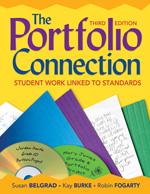 Connecting Student Achievement to Voice Through Portfolios and Eportfolios
Professor Susan Belgrad            California State University Northridge
1
The Portfolio Connection
Understand how the inclusion of a comprehensive system of performance-based assessment can be developed through the portfolio or eportfolio process.
 
Learn how to meet or exceed  Assessment for Student Learning with well-designed portfolios that provide evidence of authentic student learning
The Portfolio Connection
Develop knowledge of the role of portfolios and formative  assessment in promoting student voice;
Recognize the various roles and purposes that portfolios serve in student achievement and school improvement.
Standard V  Assessment for Student LearningMeeting Standards with Student Portfolios
Teachers use multiple measures to assess and document student growth, evaluate instructional effectiveness, and modify instruction;
Teachers design, adapt, select, and use a range of assessment tools and processes to measure and document student learning and growth;
Teachers communicate information about various components of the assessment system;
Teachers reflect upon and evaluate the effectiveness of their comprehensive assessment system to adjust assessment and plan instruction accordingly;
Teachers prepare students to understand the format and directions of assessments used and the criteria by which the students will be evaluated.
Professor Susan Belgrad            California State University Northridge
4
Showing Evidence of Student Learning
When student voice and goal-setting becomes integrated into the academic outcomes of  teaching and learning, success can be achieved for both teachers and students. This workshop provides an introduction to authentic assessment processes integral to portfolios (and eportfolios) that invite student self assessment and reflection. The use of a portfolio as an authentic container of student achievement that is showcased for audiences  will also be highlighted and discussed.
Professor Susan Belgrad            California State University Northridge
5
[Speaker Notes: Think – Pair – Share:  Turn to Standard V in the Innovation Rubrics.  How might deeper knowledge of formative assessment and student portfolios assure you evidence of meeting or exceeding the benchmarks for this standard? Allow a few minutes for individual response to this question, then give 10 minutes for table group sharing.  Bring the group together and ask for volunteers to report out what they discussed.  Total time 30 minutes.]
Agree-Disagree on  Portfolios/Eportfolios
Professor Susan Belgrad            California State University Northridge
6
[Speaker Notes: Distribute this hand-out to participants and explain how this tool both introduces upcoming content and assesses prior knowledge.  At the conclusion of the workshop, you will ask participants to return to the organizer to complete the “after” column and then particpate in a group conversation about the perspectives and knowledge that have been changed.]
Showing Evidence
Chapter 1 
Connect Portfolio Purpose to Audience
[Speaker Notes: This chapter focuses on the WHO and WHAT of portfolios.  It indicates the importance of student voice and understanding the purposes of assessment that are in the minds of the audience. It also discusses the significant difference between assessment FOR learning and assessment OF learning.]
Showing Evidence of Student Achievement
1. What would motivate teachers to undertake a portfolio assessment system?
2. How might portfolios promote evidence and dialogue to identify where students are in their learning, where they need to go and how best to get there (Black and Williams, 2004)?
3. What might the difference be between assessing FOR learning rather than simply evaluation of learning? (See Figure 0.1)
Professor Susan Belgrad            California State University Northridge
8
[Speaker Notes: These questions are discussed in the chapter.  Here is a good time to quickly bring attention to many of the reasons why portfolios have not been widely used during the recent administration of NCLB.]
Showing Evidence
PC3e P. 5
Professor Susan Belgrad            California State University Northridge
9
Showing Evidence
Think -  Pair  -  Share
Why Use Portfolios?Showing Evidence of Student Achievement
When engaging instruction and authentic assessment are connected, teachers are able to: 
prepare children and adolescents well in the fundamental concepts and knowledge in math, science, the arts, social sciences and literature, personal health and fitness;
enable students to be heard--to be respected;
enable students to perform well on high-stakes tests while also showing evidence  of deep learning;
provide students with the knowledge, literacies and skills they need to be successful in work and life.
Professor Susan Belgrad            California State University Northridge
11
[Speaker Notes: As these slides are displayed, you might ask if there is evidence of any or all of these outcomes. Note that we are in an era of demand for scientifically-based educational practice.  What sources of evidence are participants aware of?]
Why Use Portfolios? Showing Evidence of Student Achievement
When engaging instruction and authentic assessment are connected, teachers are able to: 
engage students in goal setting, self assessment and respect for the achievement of learning objectives; assure student voice;
implement an array of custom-designed performance-based assessments that promote student motivation and reflection; and
showcase “authentic” student learning.
Professor Susan Belgrad            California State University Northridge
12
[Speaker Notes: Here again, note that the workshop will be engaging them in a deeper exploration of these statements while considering optimal ways of showing evidence of student learning dispositions and outcomes.]
Why Use Portfolios? Showing Evidence of Student Achievement
Portfolios Promote Student Voice through Engagement
1.   They make the work attached to learning attractive to students; 
 2.  They place the student at the center of the learning process and invite their initiative, perceptions and viewpoints;
 3. They promote student persistence despite  obstacles    or challenges; and 
     4.  They give students “visible delight” in accomplishing  their work each day and over time.
Schlecty, P.  (1994)
Professor Susan Belgrad            California State University Northridge
13
[Speaker Notes: Encourage discussion of why student voice in learning is so important?  There may be some participants who are aware of emerging neuroscience evidence that the brain must be engaged if deep learning is to occur and that emotion enhances the development of neural networks.]
Why Use Portfolios? Showing Evidence of Student Achievement
Portfolios and eportfolios can provide various “Audiences” with clear and compelling evidence of student achievement, performance and initiative, self discipline and perseverance. 
        Depending on the audience, portfolios can have learning, developmental or assessment purposes. Therefore,  it is important to remember that  portfolios are more about the “WHO”  (student) than the “WHAT” of their contents.
Professor Susan Belgrad            California State University Northridge
14
[Speaker Notes: This statement is key to promoting the goal of portfolios and eportfolios as being about each individual student.  The portfolio is the student’s way of telling the story of who s/he is, what s/he is learning and why it is important; what the experience of developing knowledge, skills and dispositions has been like, and what future learning and living goals the student has.]
Showing EvidenceThink -  Pair  -  Share
Who is the audience for CA“student standards” portfolios?  And what do they most want (need)  to know?
Characteristics of student learning processes?
Developmental aspects of student learning?
Assessment of student learning (achievement)?
[Speaker Notes: Allow 3 minutes for the table groups to converse around this question. Then lead a conversation about who the real stakeholders in student achievement are:  1) students themselves?  2) parents? 3) teachers? 4) local/state public? 5) the Nation?  (Total 20 minutes)]
Showing EvidenceThink -  Pair  -  Share
Portfolios Promote Student Voice through Engagement 
"Students hold the key to much of what they know and are able to do. They understand their strengths and they can identify the things that challenge them. Too often however, they are the last people consulted in developing procedures or practices for the assessment of their own learning. Too often the procedures and practices we do employ to measure student learning focus on instant recall of prescribed information” Smith (2001, p.1).
Professor Susan Belgrad            California State University Northridge
16
[Speaker Notes: Follow the same TPS process as before. Allow 5-10 minutes for discussion.]
Portfolios Promote Student Voice through Engagement
Portfolios Promote Student Voice through Engagement
 
. . . Rarely do they measure what students truly understand about themselves and their learning. Rarely do students have the opportunity to reflect on their own learning and growth, and rarely are they asked to use what they know and are able to do to demonstrate that growth and understanding" Smith (2001, p.1).
Professor Susan Belgrad            California State University Northridge
17
Showing Evidence
Chapter 1 Activity 
   Complete Portfolio Planner 1
[Speaker Notes: This blackline is found in the text on page 28. Provide time for individual writing and then sharing with table groups.]
Showing Evidence
Chapter 2 
Connect Portfolio Design to Developmental Stages 
(and student special needs)
[Speaker Notes: This chapter addresses the need for portfolios to promote evidence of the achievment of young children and children with special needs through a variety of tools that reflect their performance.]
Showing Evidence 
Chapter 2
How might educators design portfolio  and eportfolio processes to showcase “authentic” assessments of learning, assure student voice and  motivation and engage students in goal setting, self assessment and respect for the achievement of learning objectives?
Professor Susan Belgrad            California State University Northridge
20
Showing Evidence
How might the emerging emphasis on 21st century learning skills  assure that more of today’s students who are differently-abled will demonstrate their individual efficacy in a broader range of human capabilities?  There is evidence that portfolios and eportfolios can capture and assert evidence of their individual assets.
Professor Susan Belgrad            California State University Northridge
21
[Speaker Notes: Connect the statement on this slide to the earlier work on Teaching 2030.  The challenges in classrooms today are to maximize the strengths and capabilities of every child—every adolescent. And as the global awareness and global partciipation in emerging economies unfolds, there is an imperative to assist every child to reach his or her potential through self-knowledge, self-assessment and goal setting.]
Showing EvidencePortfolio Processes
Portfolios processes assure student motivation and success:
 Portfolio processes provide a continuum of evidence collection that places students at the heart of the learning process.  While creating a portfolio students are enabled to explore topics of which they are curious; the process culminates in student ownership of the acquired skills and knowledge.  

Students persist--even with difficult tasks--when they know they are improving, developing new skills and capabilities, and enjoy seeing and reflecting on the evidence of their progress.

Regular opportunities to engage in peer review and self reflection result in the development of  flexibility in thinking, respect for others,  and recognition and celebration of each student’s gifts, creativity and originality.
Professor Susan Belgrad            California State University Northridge
22
[Speaker Notes: Ask participants to browse through Chapter 3 to identify example of how student voice in portfolio procedures and the assessment tools that support them, result in the outcomes described in this slide (10 minutes).]
Showing EvidenceStudent Engagement
Students who are engaged in portfolio processes are energized by four individual goals:
Success --persevering at something that you want to be good at and striving for accuracy and precision;
Curiosity --  maintaining “awe and wonder about the world around you; to commune with the world around you and; feel compelled, enthusiastic and passionate about learning, inquiring and mastering”   (Costa and Kallick, 2000).
Originality --learning that you have a variety of ways  to express your creativity;
Satisfying relationships --feeling safe, comfortable and successful both as a student and a person.
[Speaker Notes: These are also known as “intelligent behaviors” or habits of mind.  If time permits, and if you are conversant about the work of Costa and Kallick, browse to the following link to engage in a conversation about the habits of mind of 21st century learners.
http://www.instituteforhabitsofmind.com/resources/pdf/16HOM.pdf]
Showing EvidenceChapter 3
Chapter 3 
Connect Portfolio Content to Local and State Standards and Curriculum
Showing EvidenceChapter 3
The Role of Standards in Education

“While it is clear that we need to move away from the industrial-age metaphor of the bell-shaped curve:  It is no longer realistic to provide education in a manner that defaults to mediocrity or failure as an acceptable level for a large number of the students they serve” Schlechty, 2005).

Standards are Guideposts that when used correctly can serve as roadmaps that help them focus on the critical areas of students ‘ learning and development  needs.
[Speaker Notes: Figure 3.1 displays Standards are Guideposts.  Ask participants to review this and lead a discussion as to the ways in which the emerging standards for teachers can bring focus to development of the “whole child” (within schools aligned that successfully transition to 21st century learning skills and standards).]
Showing EvidenceAssessment Tools
Tools for Assessing Student Participation and Achievement in Group Projects:  Checklists
Guide students in the completion of a task;
Provide steps in a process to be followed in order; or call attention to details that need to be included in assignment outcomes;
Invite student self assessment and goal setting;
Provides a foundation for successful student performance.
Professor Susan Belgrad            California State University Northridge
26
[Speaker Notes: It is assumed that the participants are aware of and utilize this tool.  Promote discussion of how it is used while introducing individual or group assignments to students, promoting student accountability for keeping up with the progress of the unit of study. Also, how are checklists used t assist parents and guardians to understand the work students are accomplishing and how it is linked to standards?]
Showing EvidenceAssessment Tools
Tools for Assessing Student Participation and Achievement in Group Projects:  Rubrics 
Provide details of criteria to be assessed;
Promote clarity of anticipated outcomes;
Invites student self assessment and goal setting;
Provides a fair and valid measure of student performance.
Professor Susan Belgrad            California State University Northridge
27
Showing EvidenceResearch on High-Stakes Testing
Paint by Numbers Discussion
        Standards' role in education have become increasingly emphasized. What are the unintended effects of high stakes testing. "Could standardized test practices be counterproductive?"
[Speaker Notes: Because standards have and continue to be strongly emphasized with testing, it important to recognize the “unintended” results of dependence on these forms of summative evidence.  While this article is concerned with “gifted” children we can agree that the effects are the same for all children (who are gifted in SOME manner).  Lead a “jigsaw” activity for covering the content of this empirical study by asking all in the group to read the first page.  When that is accomplished, number off and form groups of 4-5 using the cooperative learning template;  Assign the text selections equitably and allow 30 minutes for each group to 1) Select the important information, perspective found in the text; 2) Design a visual organize that will enable you to “teach” the content of your selection to the group; 3) Determine how you wihs to present the organizer and content to the group.  Allow 60 minutes for the entire activity.]
Showing Evidence
Chapter 3 Activity 
   Complete the Portfolio Planner 2
And Standards Portfolio
Page 35
[Speaker Notes: This blackline is found in the text on pages 29-30 and 35.  
Provide time for individual writing and then sharing with table groups. (10 minutes)]
Showing EvidenceChapter 4
Chapter 4 
   Connect Portfolio Purpose through Students’ Collections, Reflections, and Selections
Showing Evidence Organizing Students
Organizing Students’ Collections, Reflections, a
and Selections
Determining  whether portfolios will be print or digital
Storage and materials needed for paper portfolio
Storage peripherals or secure web access for digital portfolios.
Showing EvidenceOrganizing Students
Decisions at the outset help teachers determine:
Whether portfolios will be print or digital
Storage and materials needed for paper portfolio
Storage peripherals or secure web access for digital portfolios.
The organizational flow from working folder to portfolio/eportfolio
[Speaker Notes: Lead a brief conversation (and sharing) of how these considerations at the outset of the portfolio process assure success.  Ask for descriptions of the ways in which some participants may have used the print or digital tools mentioned in the text.]
Showing EvidenceThe Working Folder
By knowing explicitly the portfolio or eportfolio's purpose, teachers can assure that the “working folder” does not end up collecting everything. Students too will understand what work meets the portfolio   requirement s for subject areas, performance skills, civic/social skills, etc.  With clear purpose, decisions are made as to how frequently students will review contents of the working folder for inclusion in the portfolio.  And similarly, when to “eject” work filed in the working folder as it no longer represents their achievement or the purpose of the portfolio.
[Speaker Notes: Confusion abounds on the significant difference between the maintenance of working folders versus the selection of artifacts for portfolios.
Give participants 5-10 minutes to discuss this slide.]
Showing EvidenceOrganizing Students
Decisions at the outset help teachers determine:

Students’ procedural knowledge of creating 
Table of contents
Artifact registry
Self Assessments (stems)
Biography of a work (logs)
Indexes
Artifact reflection sheets
[Speaker Notes: Ask for descriptions of the procedural tools that assist students in successfully organizing and presenting evidence of achievement in their portfolios.]
Showing EvidenceOrganizing Students
Decisions at the outset help teachers determine:

WHO will select the final items of the portfolio/eportfolio?
District mandated
Student Selected
Teacher Selected or combination
Peer-Selected
Parent Selected
[Speaker Notes: Ask participants to report their expereinces with artifact selection of portfolios  or eportvolios.  Direct the group’s attention to the many tools and examples that are provided in the book that assist teachers in successfully planning and organizing how students will select and present evidence of achievement in their portfolios.]
Showing Evidence
Chapter 4 Activity 
   Complete the Portfolio Planner 2
[Speaker Notes: This blackline is found in the text on page 31-32.  
Provide time for individual writing and then sharing with table groups. (10 minutes)]
Showing Evidence Connect Students’ Reflections and Self-Assessments
Chapter 5 
   Connect Students’ Reflections and Self-Assessments to Criteria, Rubrics and Standards
Showing EvidencePromoting Student Voice
Ensuring success in the use of academic portfolios requires that educators know how to engage students in reflection, self-assessment  and goal setting at the beginning, middle and end of the learning process. By focusing on students’ abilities to produce quality products and performances the assessment procedures of portfolios assure that their voice is at the center of the learning process. They become reviewers, critics and evaluators of their work as well as the work of their peers.
[Speaker Notes: Display the statement from page 133 and seek participant agreement/disagreement with this statement.  If there are examples of how this has occurred, encourage elaboration.  Allow up to 10 minutes for this introduction of chapter 5.]
Showing Evidence --Connect  Students’ Reflections and Self-Assessments
Tools that promote student reflection and self assessment from the beginning of the learning process help students understand why knowing about criteria and working toward achieving goals is important for their success.
Journals
Learning Logs
Learning Lists
T-Charts
Checklists
Scoring Rubrics
[Speaker Notes: Ask for descriptions of the assessment tools that participants have had their students engage in.  If time allows, refer to pages 138-140 that demonstrate how the use of  a T-chart transformed to a Checklist, transformed to a rubric can successfully promote student success.]
Showing EvidencePromoting Student Interdependence
Tools that promote student reflection and peer assessment at the middle of the learning process help students understand their interdependence in achieving learning goals and promoting active participation of all.
Peer Reflections
Peer Reviews and Problem-Solving Checklists
Peer Assessments of Group Performance
T-Charts
Checklists
Scoring Rubrics
[Speaker Notes: Display this slide and ask, “Do students place more effort and quality into their work when they know that their work will be evaluated not only by the teacher but also by one or more of their peers? Can peer assessment ensure not only subject area knowledge, but also social skills and intelligent behaviors in students?  If participants have used these tools for this purpose, ask them to share the outcomes they have observed.
10 minutes.]
Showing EvidenceThe Final Portfolio
From the Working Folder to the Portfolio---the end. 
Portfolio Inspection Checklists
Journal Stems for Artifact Reflection
Self and Peer Assessments of Portfolio Strengths
T-Charts/Learning Lists of Best Work
Goal Setting Organizers
Portfolio Rubrics
[Speaker Notes: This slide introduces a key aspect of the portfolio process:  The final portfolio reflection and selection.  When students have been actively engaged in the self-assessment, goal-setting and peer-assessment procedures that are integral to portfolios from the outset, they will have achieved voice in the learning and assessment process.  Now the challenge for them (their teachers, parents and peers) is to examine and reflect on the artifacts from the working folder to “selectively abandon” those that now seem irrelevant or weak or just do not represent who the student is as a learner.  Assign table groups the task of going through the chapter’s examples and blacklines to identify three tools they believe would be strong tools to promote successful student reflection and selection of final portfolio artifacts ( 45 minutes).]
Showing Evidence Chapter 5 Activity
Chapter 6 Activity 
   Complete Teacher Planner for
Portfolio Conferences
[Speaker Notes: This blackline is found in the text on pages 220-226.
Provide time for individual writing and then sharing with table groups. (20 minutes)]
Showing Evidence Chapter 5 Activity
Chapter 5 Activity 
   Complete Portfolio Planner 3
The When; The Who
[Speaker Notes: This blackline is found in the text on page 31-32.  
Provide time for individual writing and then sharing with table groups. (10 minutes)]
Showing EvidenceChapter 6
Chapter 6
   Connect Students’ Voices through Web Conferences and Showcases
Showing Evidence Web Conferences and Showcases
In addition to being a significant educational events, portfolio conferences or web showcases  have evolved into an artistic and technological opportunities for students.  With careful, thoughtful preparation, these events can skillfully present students’ significant academic achievement and communicate their learning dispositions, creativity and talents to others.
 Whatever their format, they bring each student’s work and accomplishments alive while promoting celebration and enjoyment of academic accomplishments.
[Speaker Notes: The Introduction to Ch. 6 presents the case for planning satisfying and successful portfolio showcases and eportfolio web conferences.]
Showing Evidence Web Conferences and Showcases
Decisions to be made about Portfolio Web Conferences and Showcases:

What will be the goals?
What criteria will guide the finished portfolio?
Will there be a preliminary peer-portfolio showcase?
Will there be a parent showcase? Will it be student-led?
[Speaker Notes: Ch. 6 presents a description of the necessary planning that involves students and leads to satisfying and successfulportfolio showcases and eportfolio web conferences. Display this slide and have participants review the variety of tools that assist in the decision to be made at this important culmination of portfolio processes.]
Showing Evidence Web Conferences and Showcases
What Are the Benefits of Student-Led Conferences and Showcases:

 Involve more parents
Increase student motivation
Meets professional standards for engaging both students and parents in communication
Improves both student and teacher accountability
Makes teaching and learning more satisfying7
[Speaker Notes: There is growing research about the profound impact of student-led conferences.  Lead participants in coming up with a list of researchable questions. “When student-led conferences are coupled with the use of portfolios, students assume more responsibility for their learning and see connections among and between their learning in and outside of school” (Student-Led Conferences in Inclusive Settings, 2004) http://isc.sagepub.com/content/36/1/22.short]
Showing EvidenceWeb Conferences and Showcases
Planning the Showcase or Web Conference
Who is involved and when do the conference?
What will they want to know—Audience Audit
What questions should be considered? How do students prepare for audience responses?
Which medium will be used?
How will students prepare (rehearse) for the showcase or conference?
How will the showcase or conference be assessed? Will there be a post-conference?
[Speaker Notes: This is a very important part of portfolio assessment.  Use the bulleted items to focus participants on the tools, ideas and suggestions provided in the text.  Following this, assign table groups the task of going through the chapter’s examples and blacklines to identify three tools they would like to use in designing, leading and evaluating portfolio showcases and conferences ( 45 minutes).]
Showing Evidence
Think -  Pair  -  Share